Global Warming
Ms. Neumann
PPA Steps
Define the Problem
Gather the Evidence
Identify the Causes
Evaluate an Existing Policy
Develop Solutions
Select the Best Solution (Feasibility vs. Effectiveness)
What do you think Global Warming is?
Definition
The rise in the average temperature of Earth's atmosphere and oceans since the late 19th century and its projected continuation.
Step 1 of the PPA:  Define the Problem
Effects of Global Warming
Rise in sea levels worldwide
More killer storms
Massive crop failures
Widespread extinction of species
Disappearance of coral reefs



http://epa.gov/climatechange/kids/impacts/effects/index.html
Step 1 of the PPA:  Define the Problem
Effects
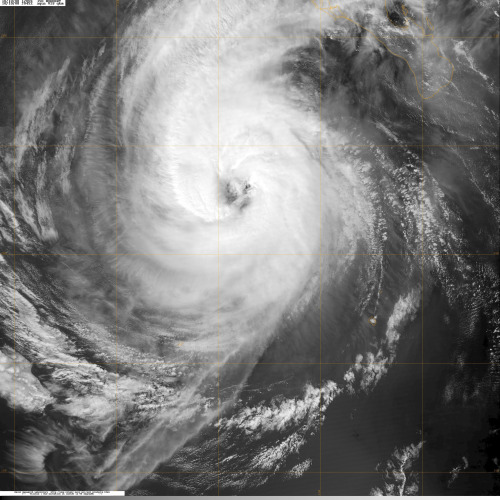 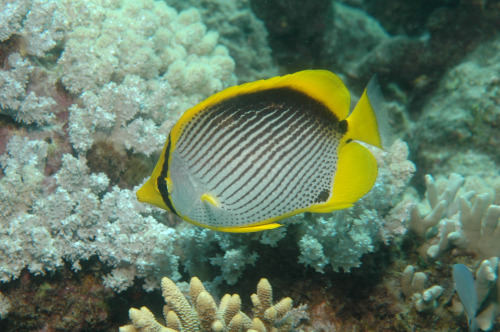 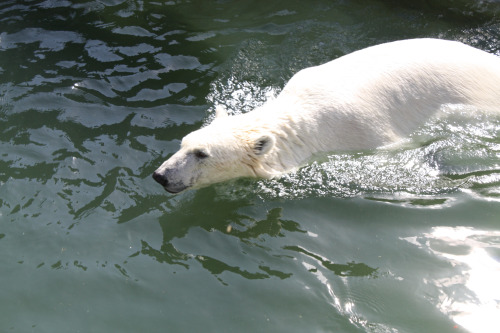 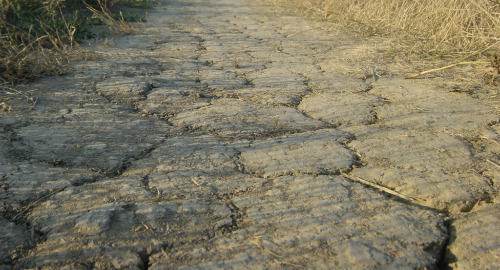 Step 1 of the PPA:  Define the Problem
Rising Temperatures
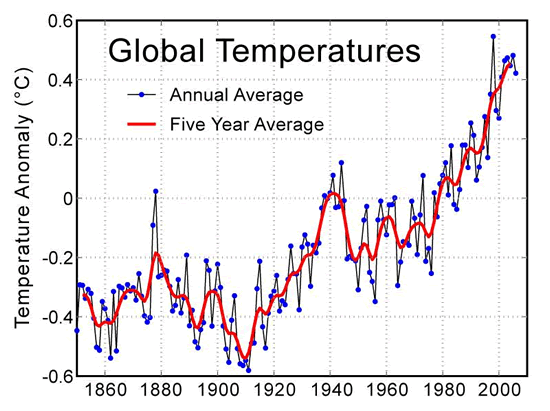 Step 2 of the PPA:  Gather the Evidence
Causes of Global Warming
Carbon dioxide emissions from fossil fuel burning power plants 
Methane emissions from animals, agriculture such as rice paddies, and from Arctic seabeds 
Deforestation, especially tropical forests for wood, pulp, and farmland

Increase in usage of chemical fertilizers on croplands
Step 3 of the PPA:  Identify the Causes
Causes
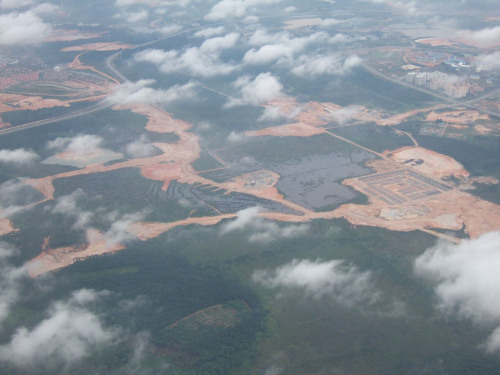 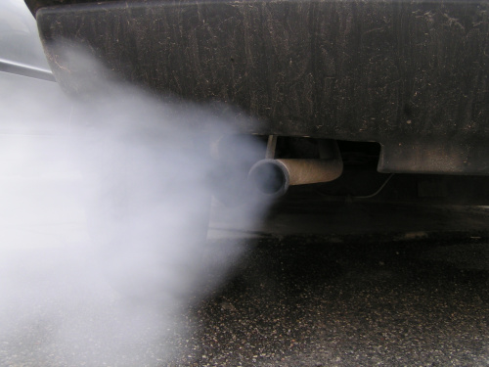 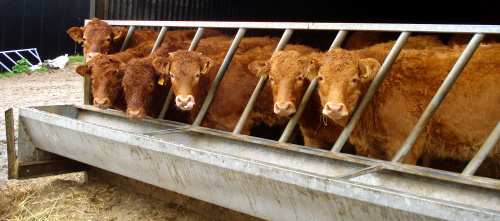 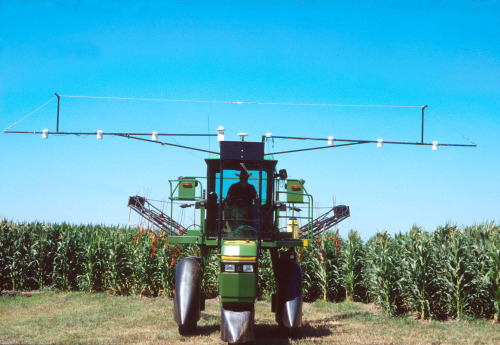 Step 3 of the PPA:  Identify the Causes
What is the BEST solution to Global Warming?
Solutions
Boosting energy efficiency
Greening transportation
Revving up renewables
Phasing out fossil fuel electricity
Managing forests and agriculture
Developing and deploying new low-carbon and zero-carbon technologies
Ensuring sustainable development
Step 5 of the PPA:  Develop Policy Solutions
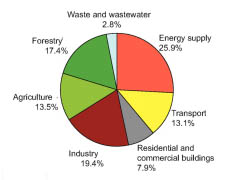 Step 5 of the PPA:  Develop Policy Solutions